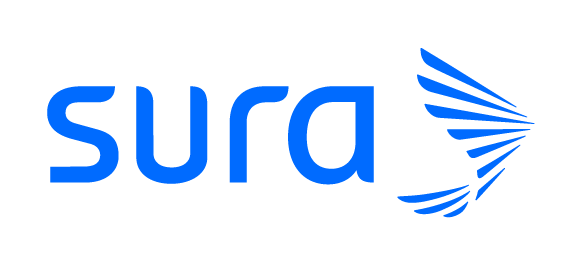 Criterios esenciales para evaluar el diseño de tus cursos online
Utiliza este checklist que te será 
de ayuda al momento de evaluar 
los aspectos claves de tus cursos
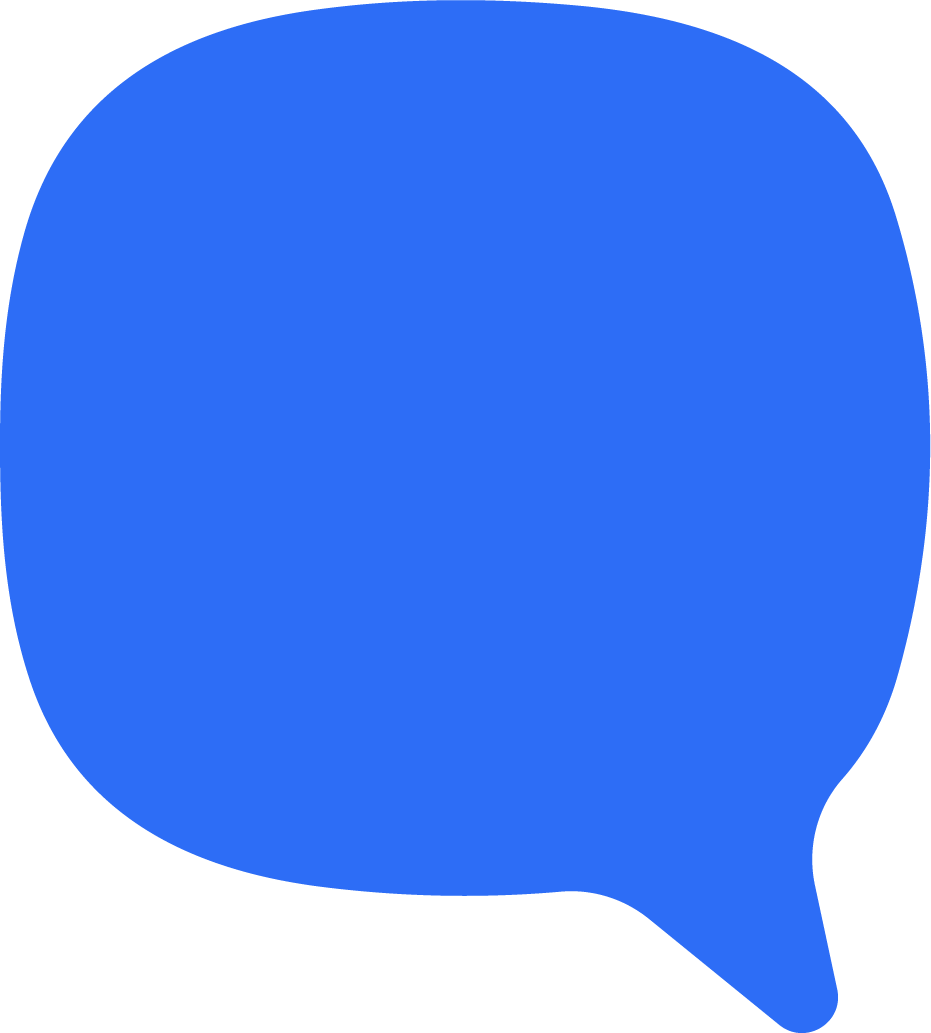 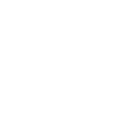 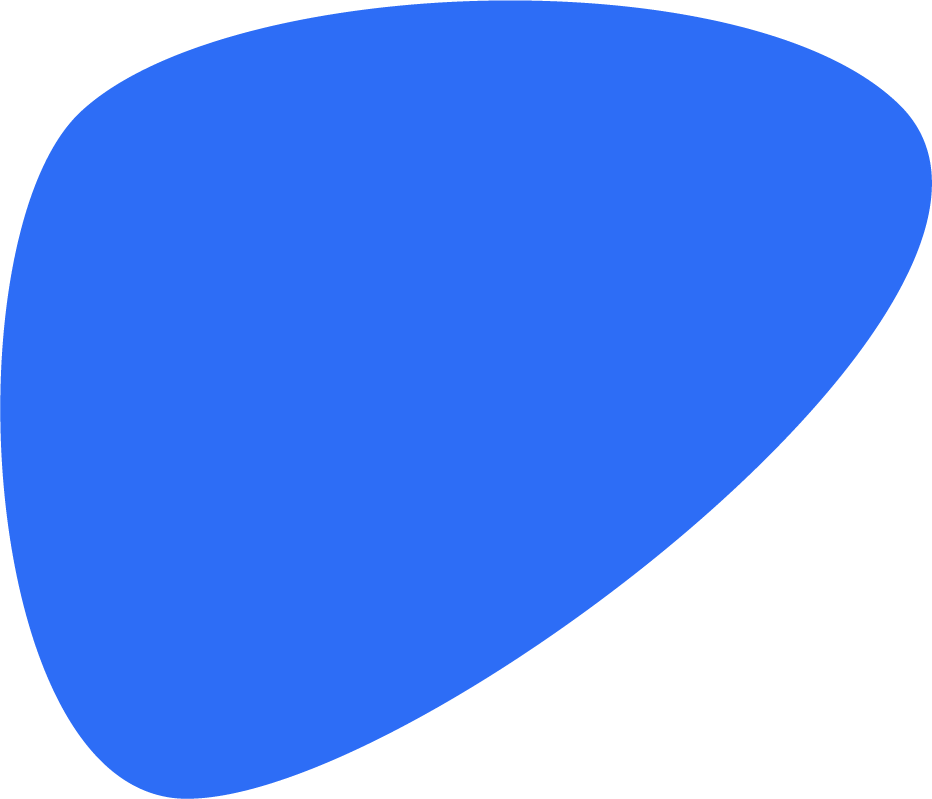 Asegúrate de vivir
colegiosura.com
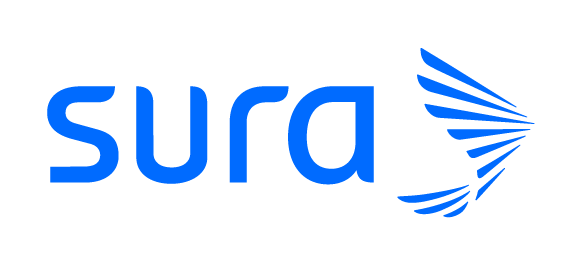 Criterios esenciales para evaluar el diseño de tus cursos online
Utiliza este checklist que te será 
de ayuda al momento de evaluar 
los aspectos claves de tus cursos
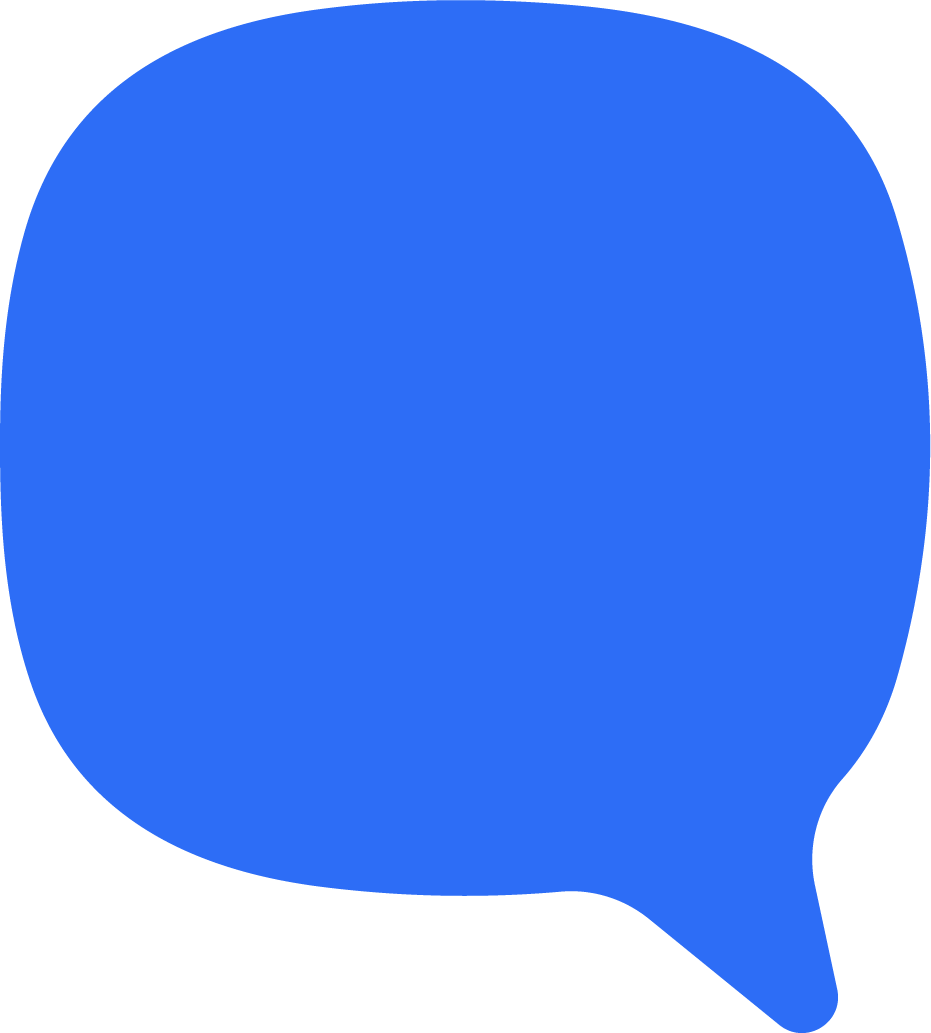 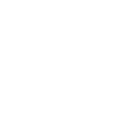 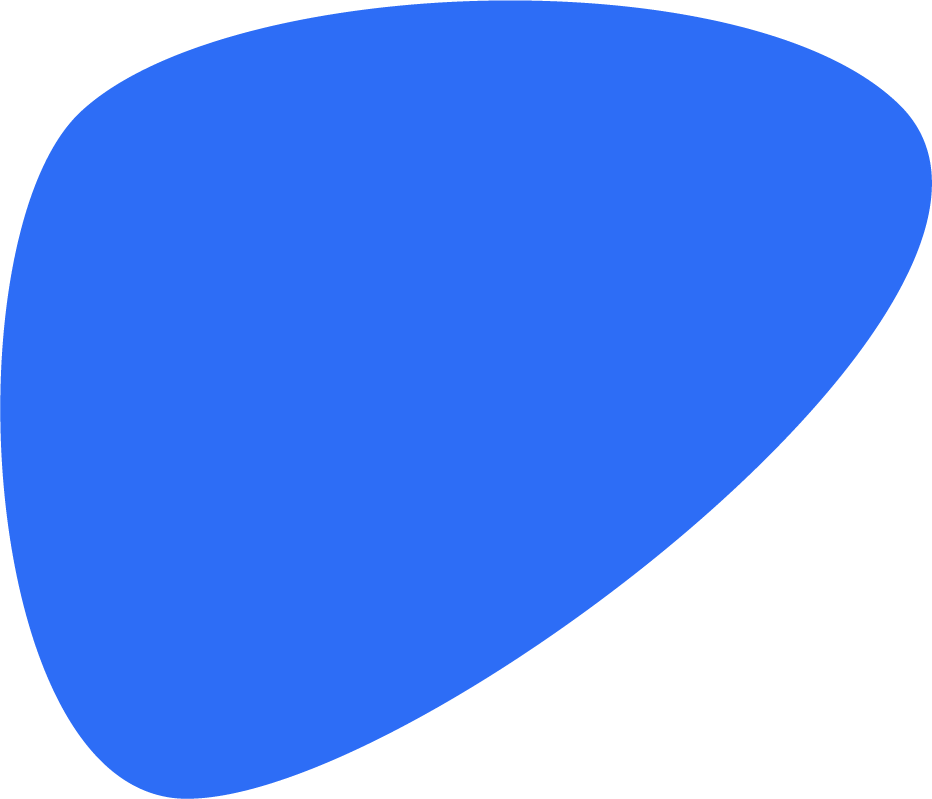 Asegúrate de vivir
colegiosura.com
Texto
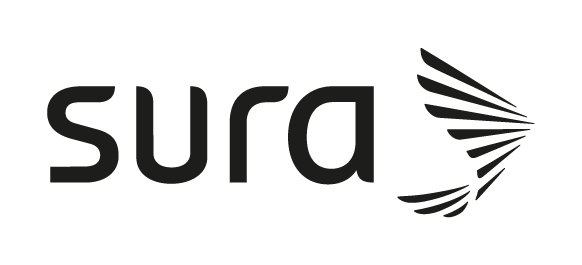 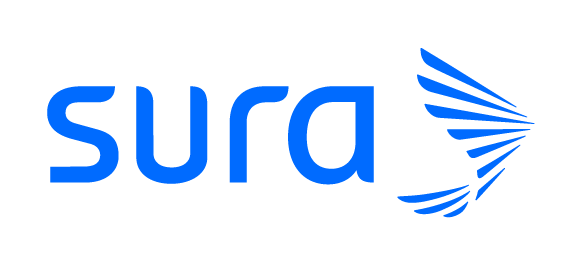 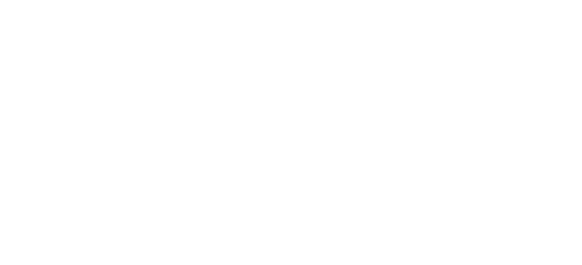 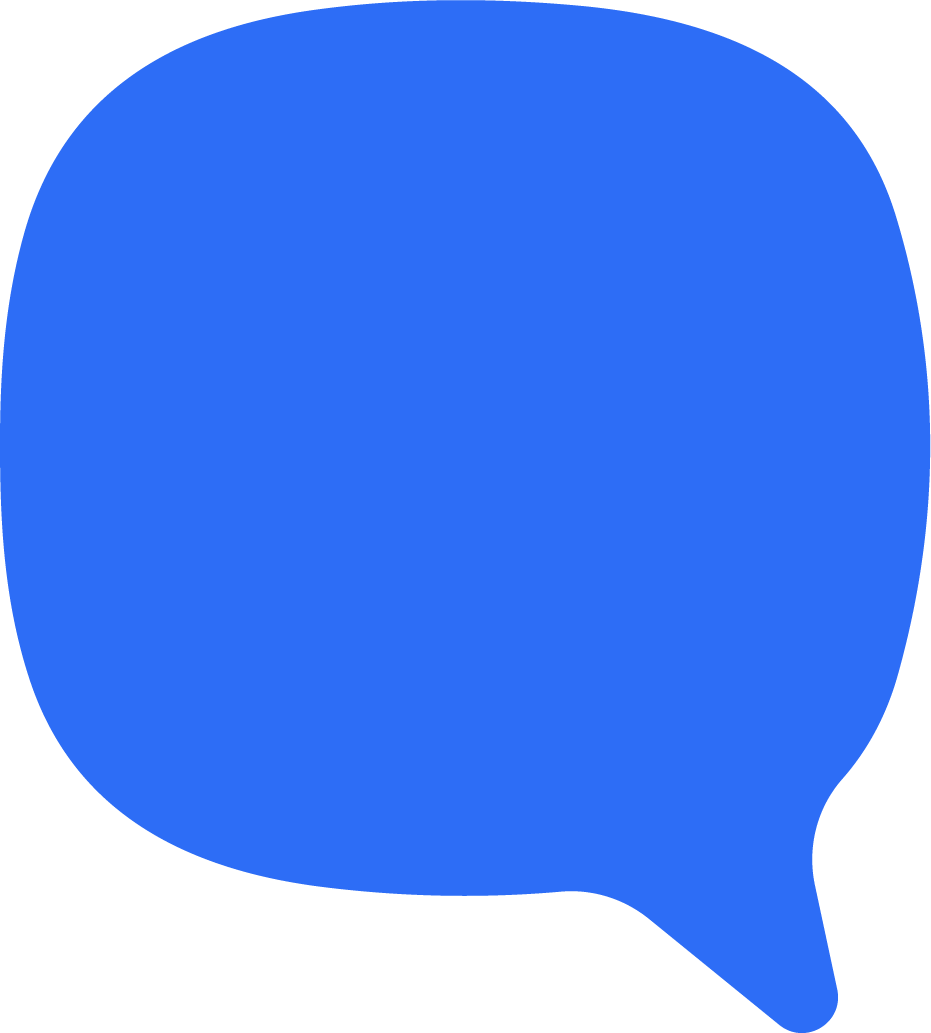 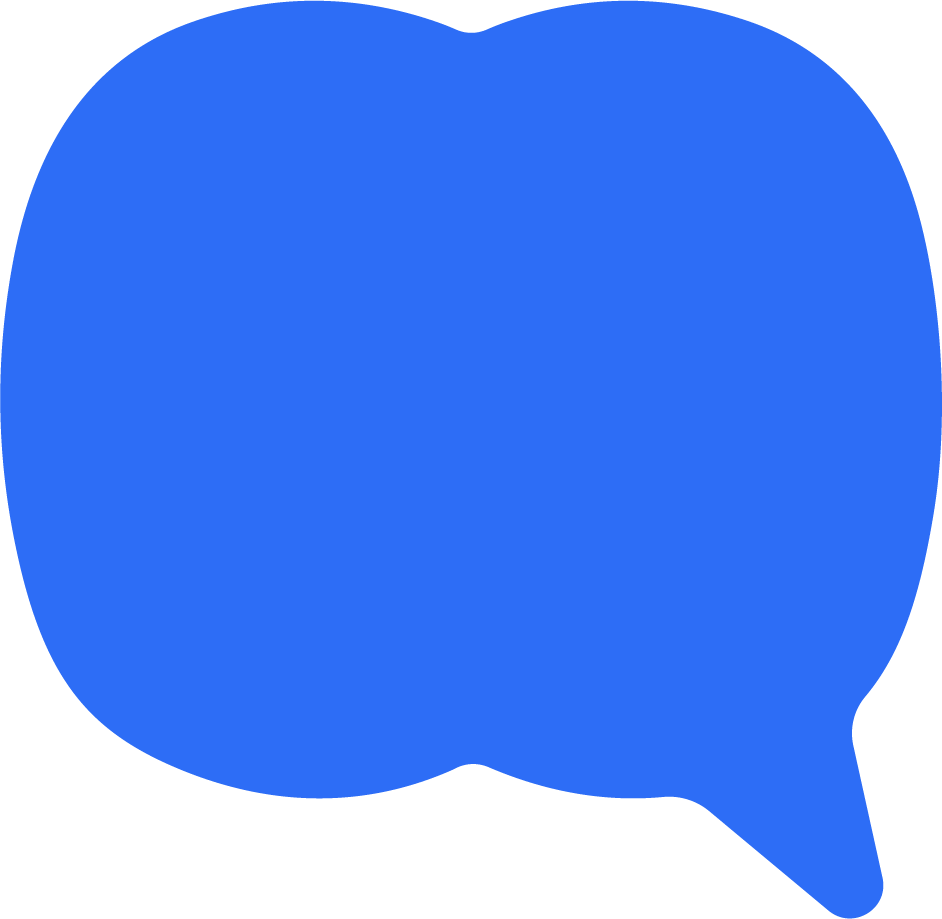 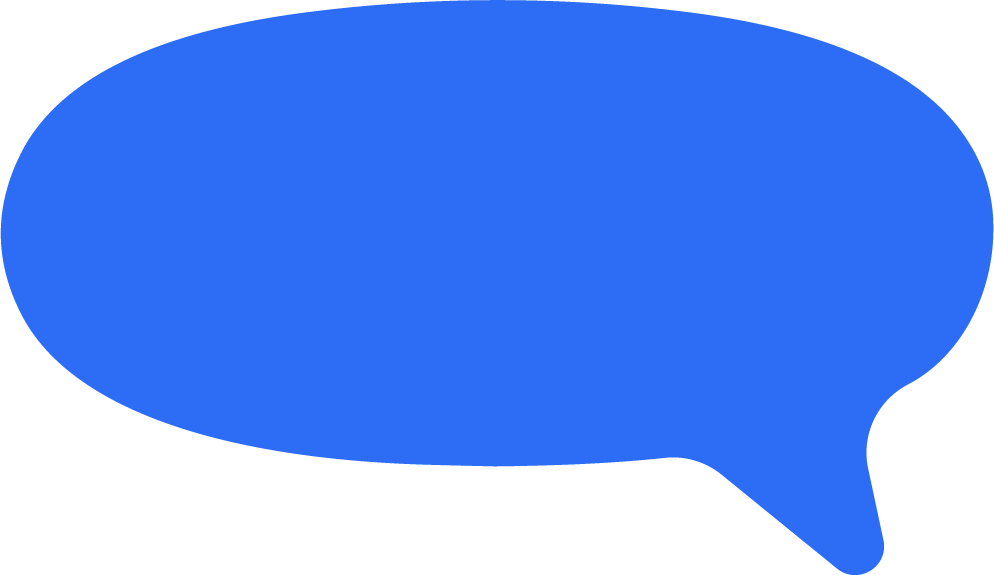 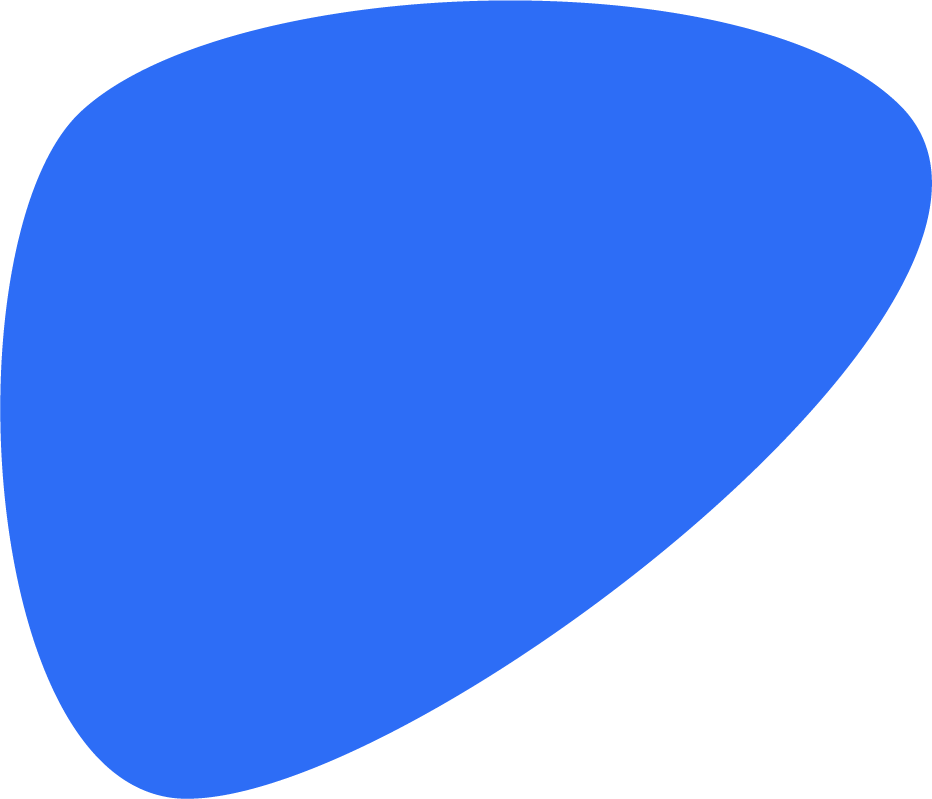 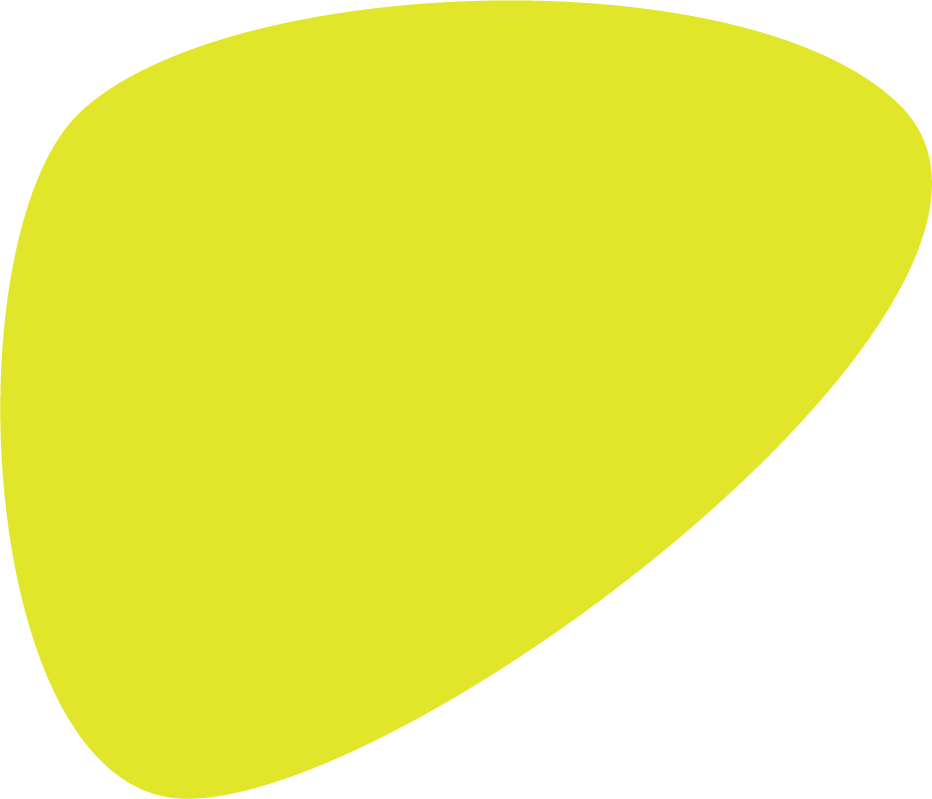 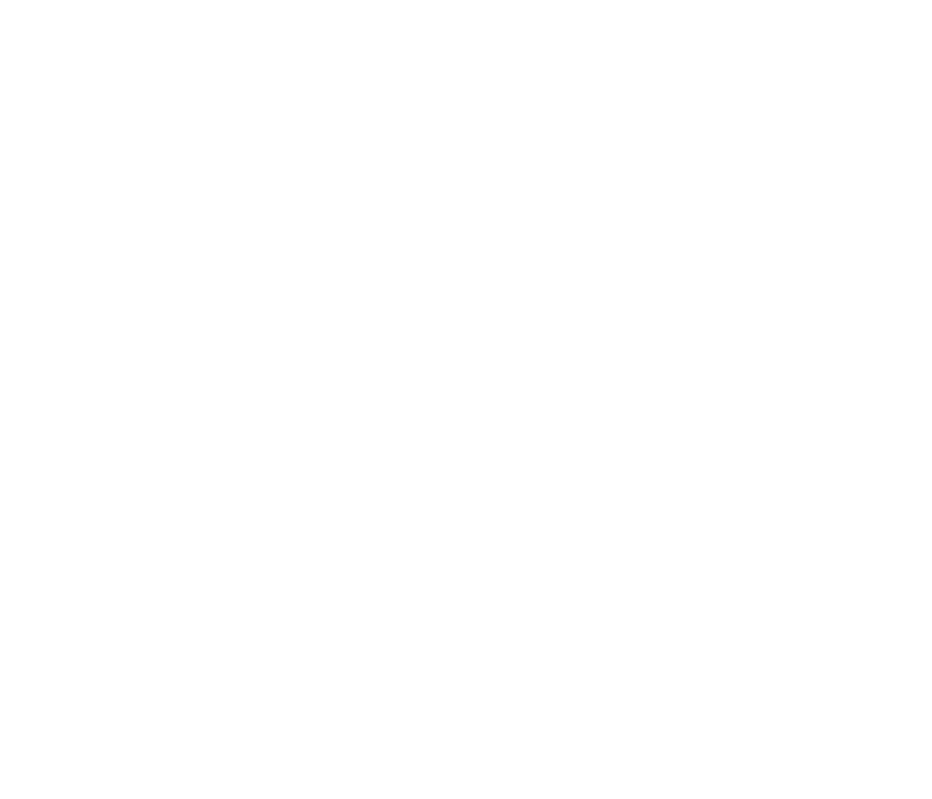 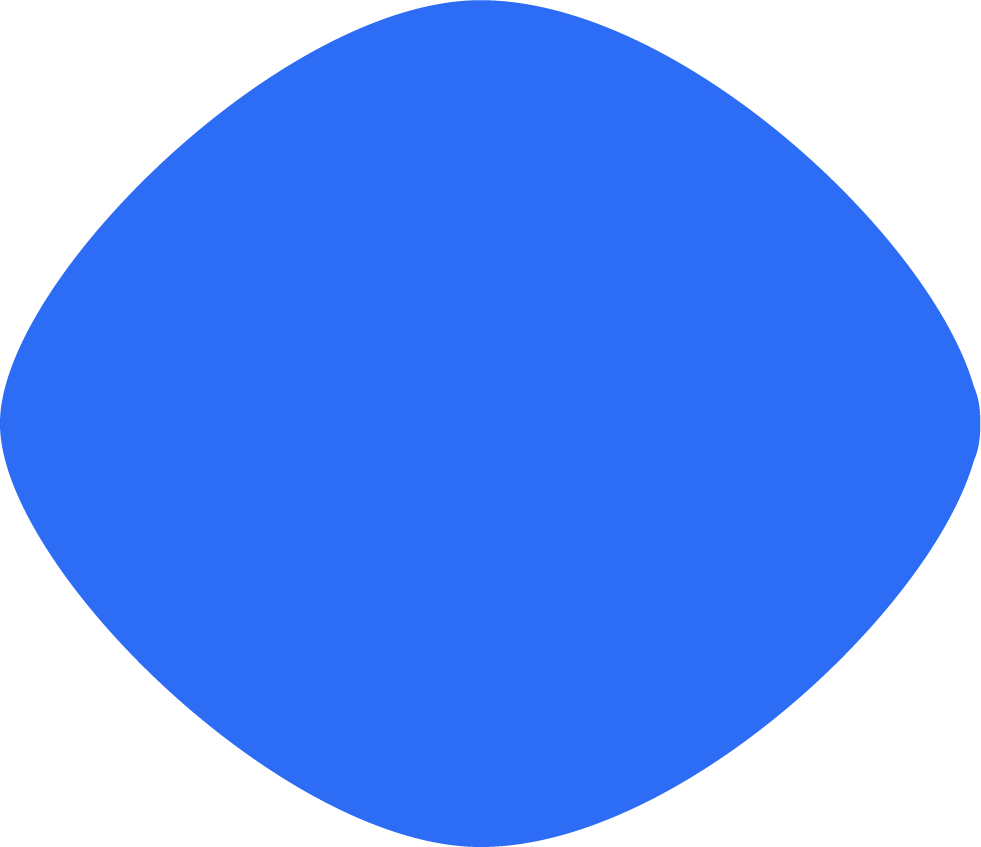 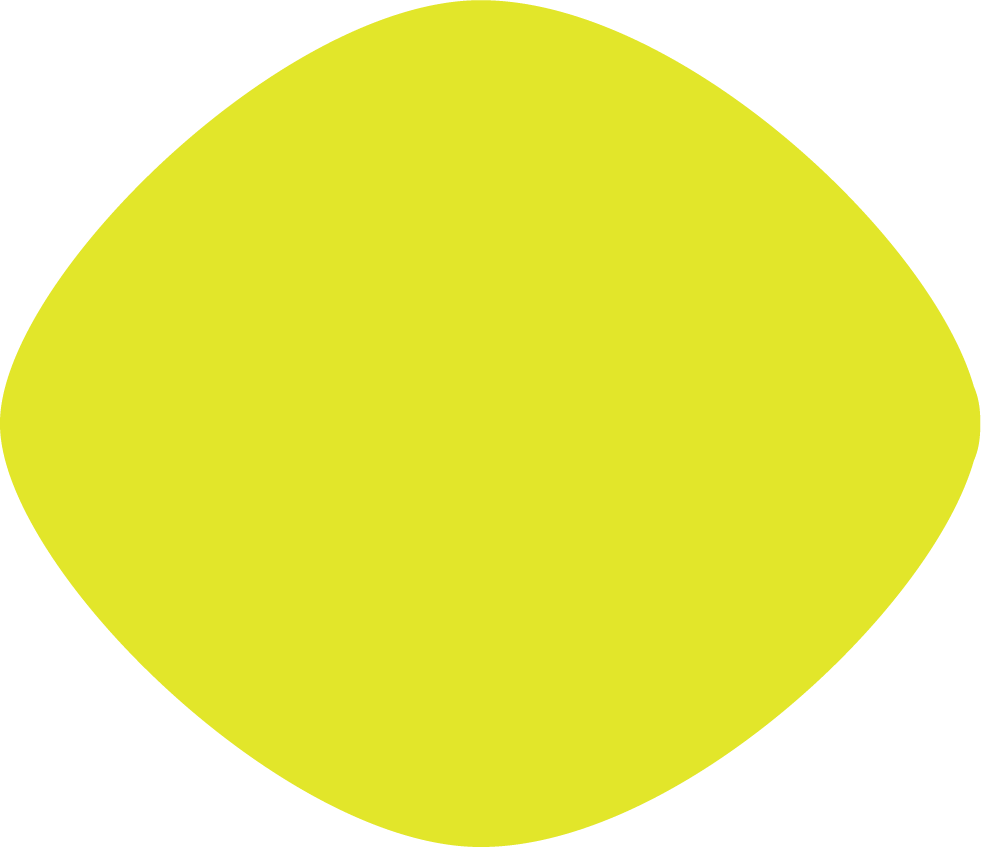 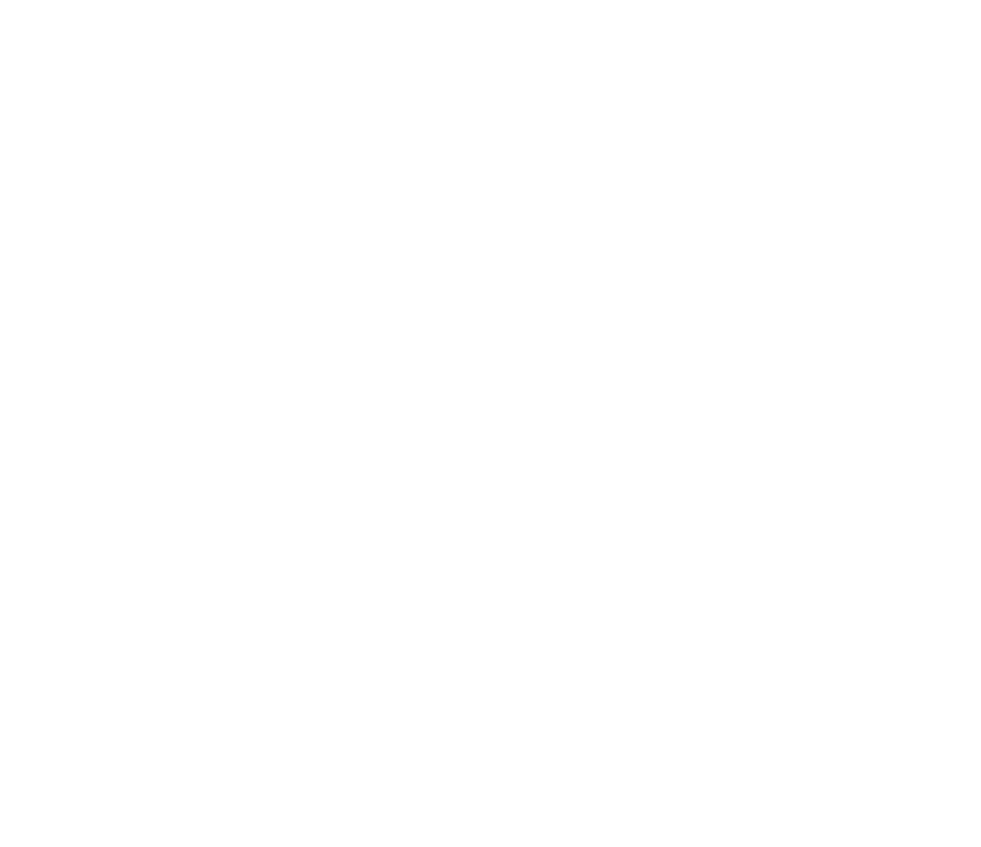 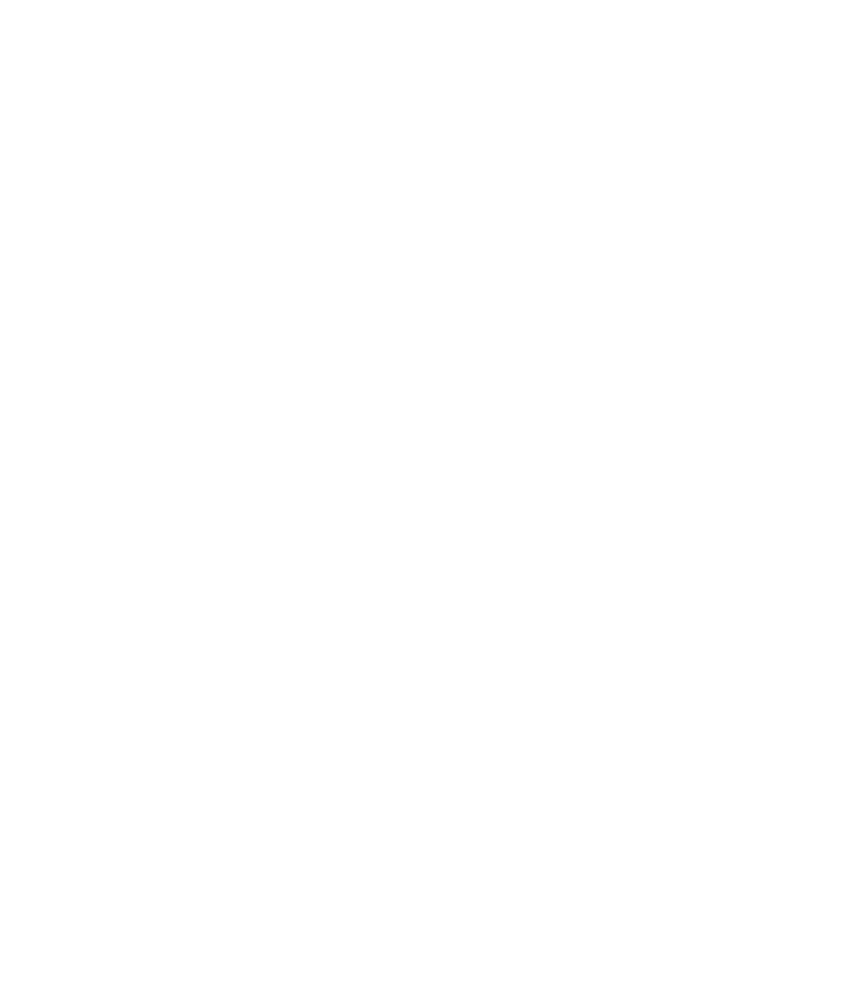 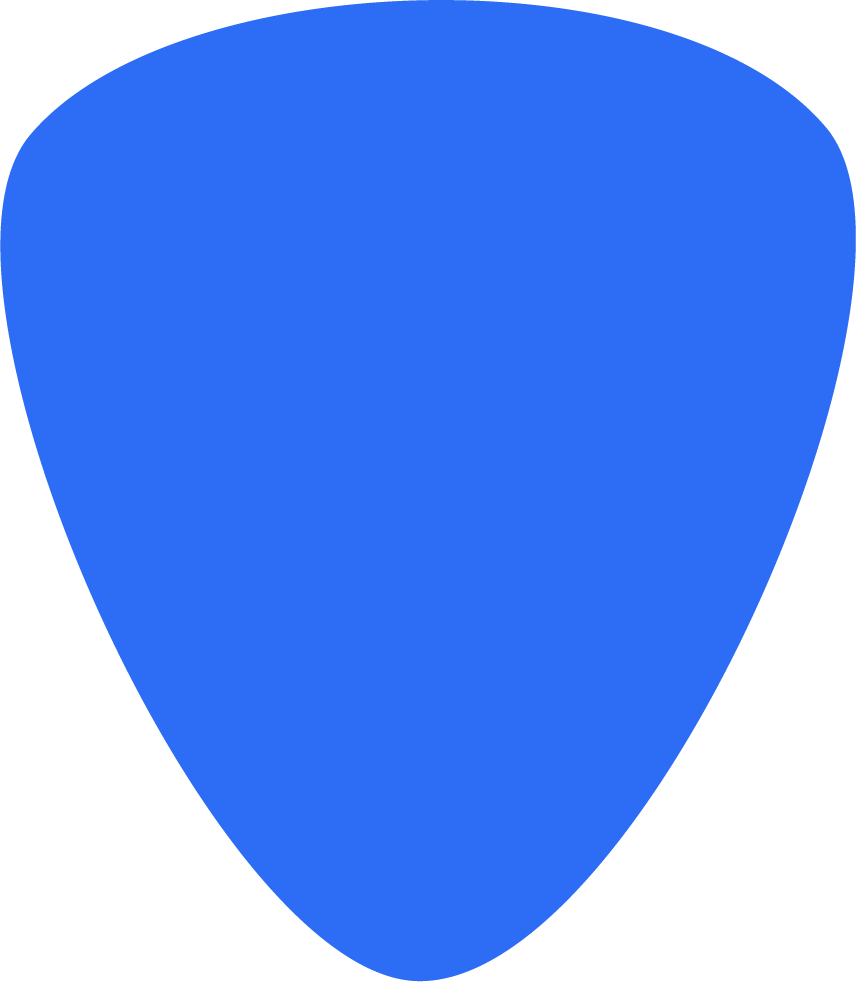 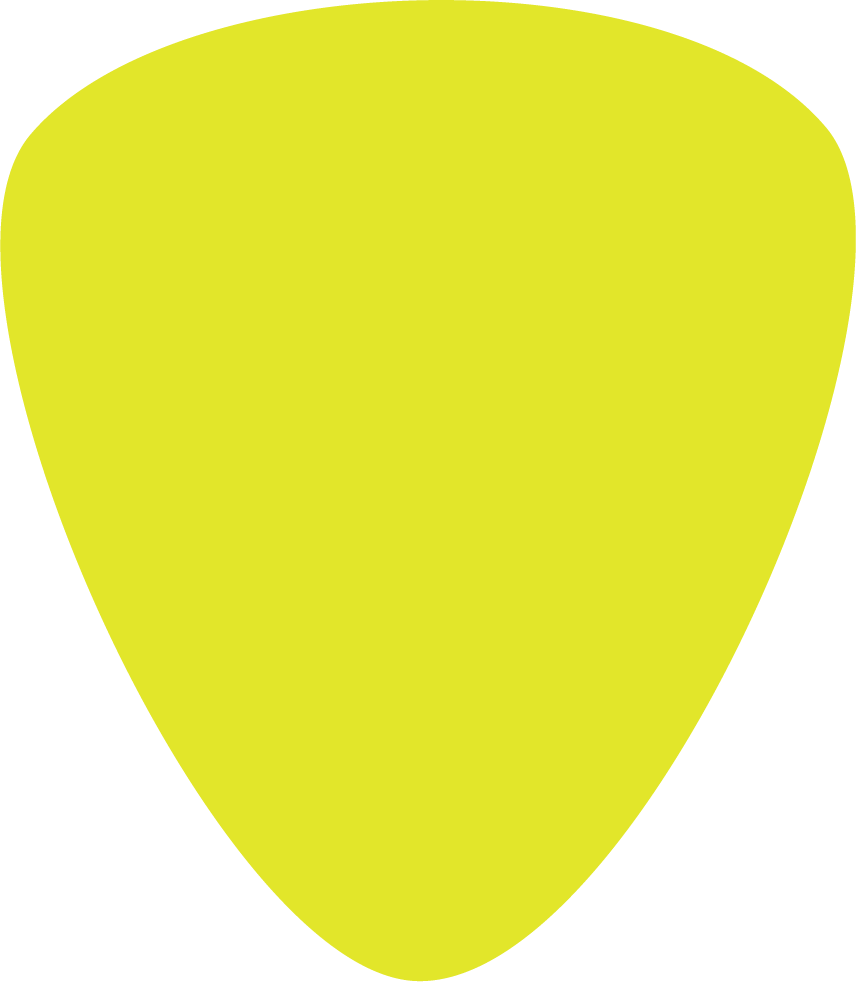 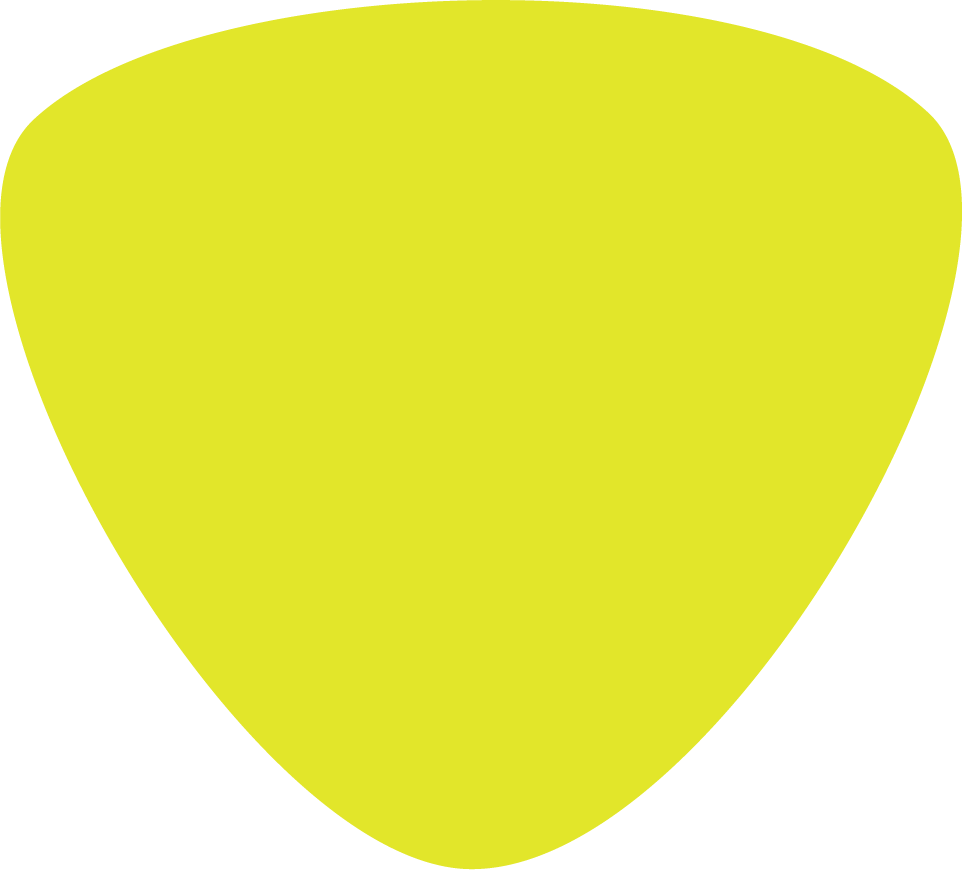 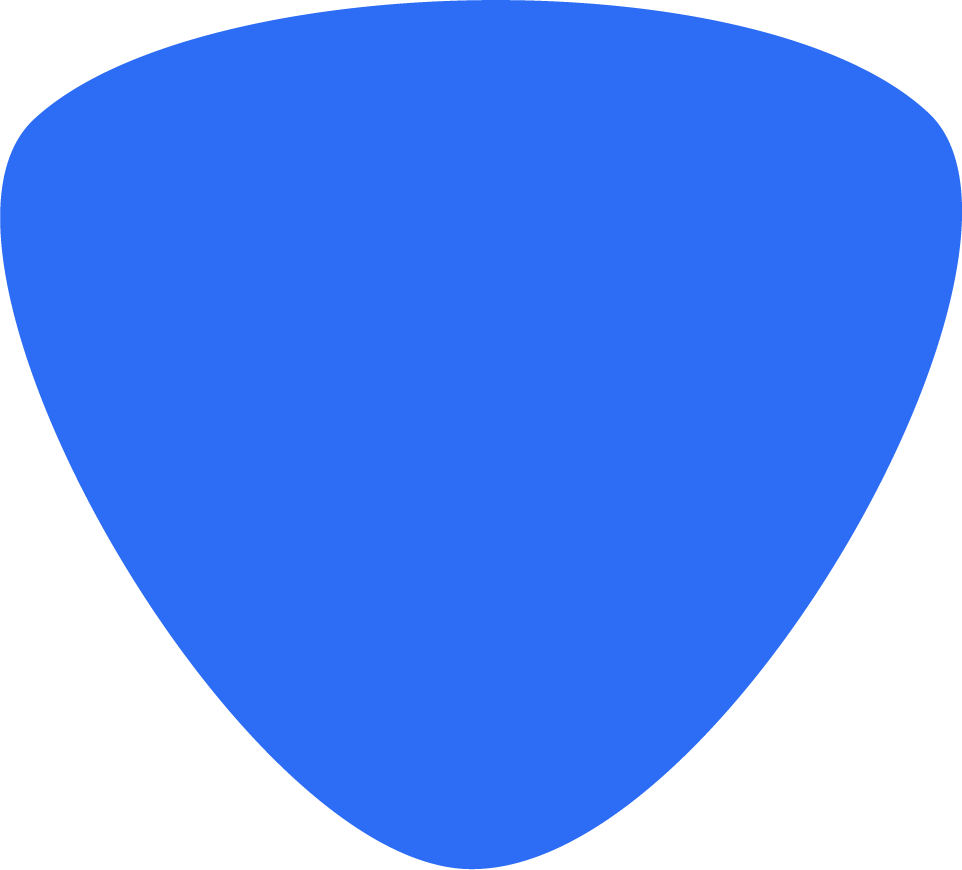 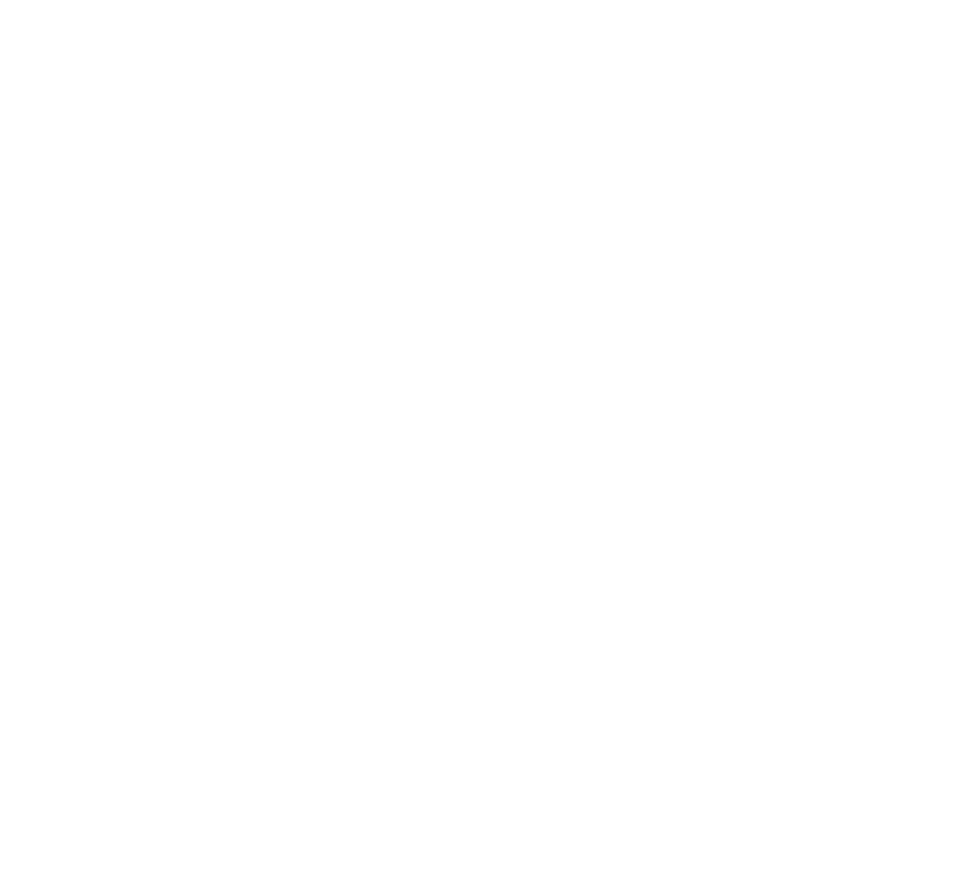 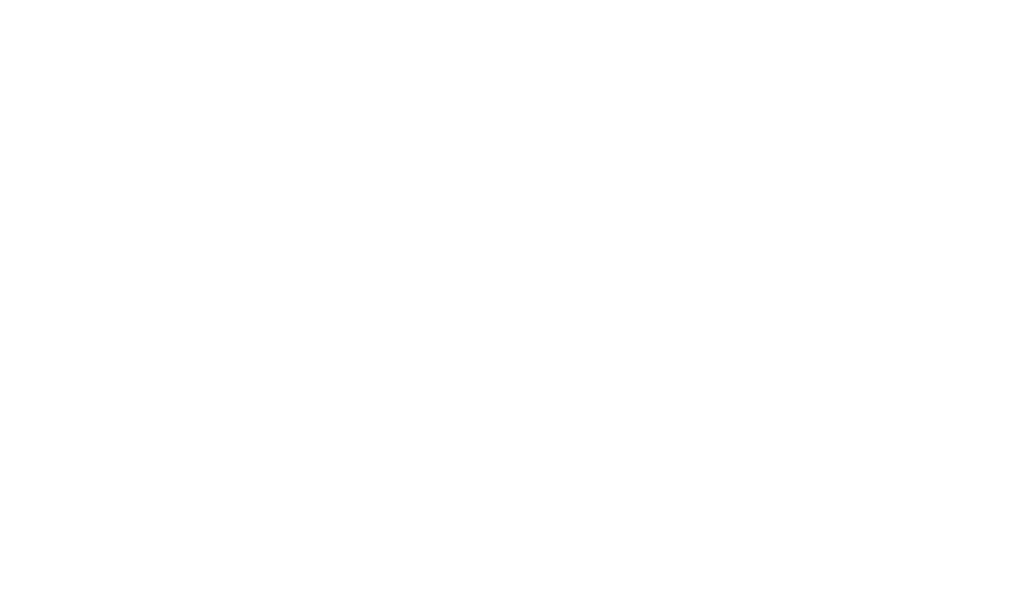 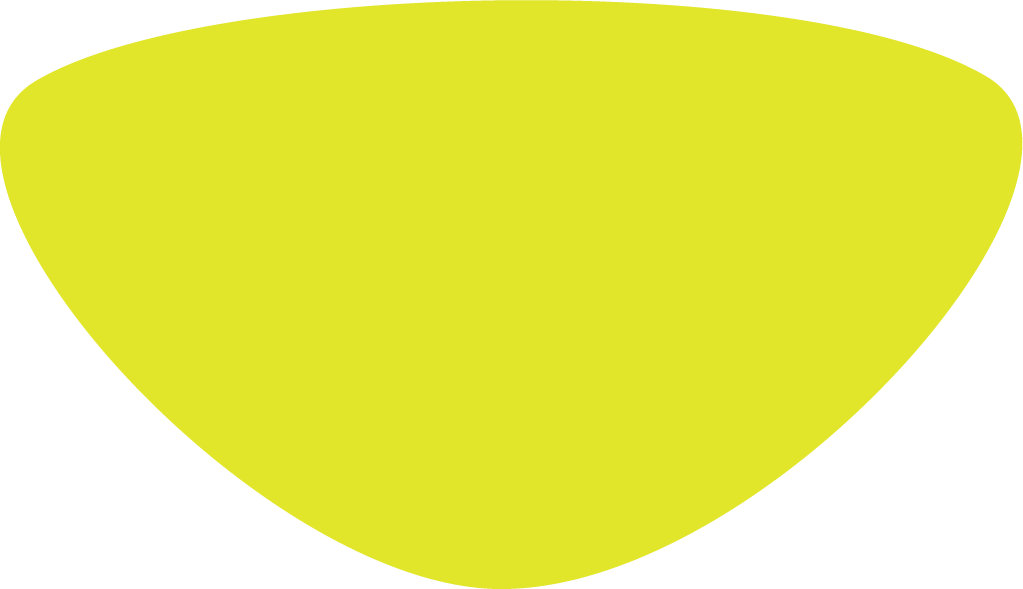 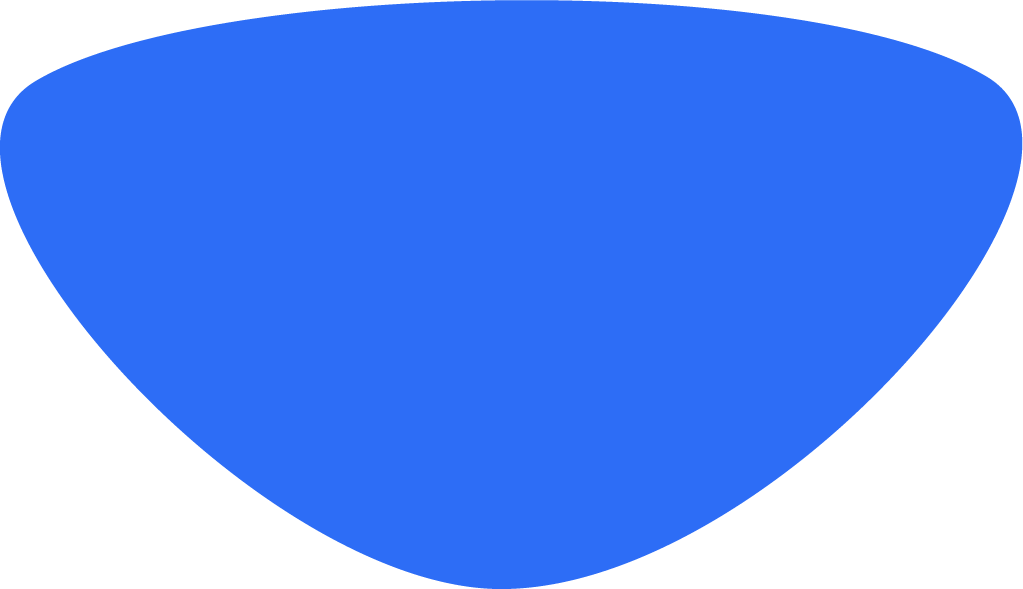 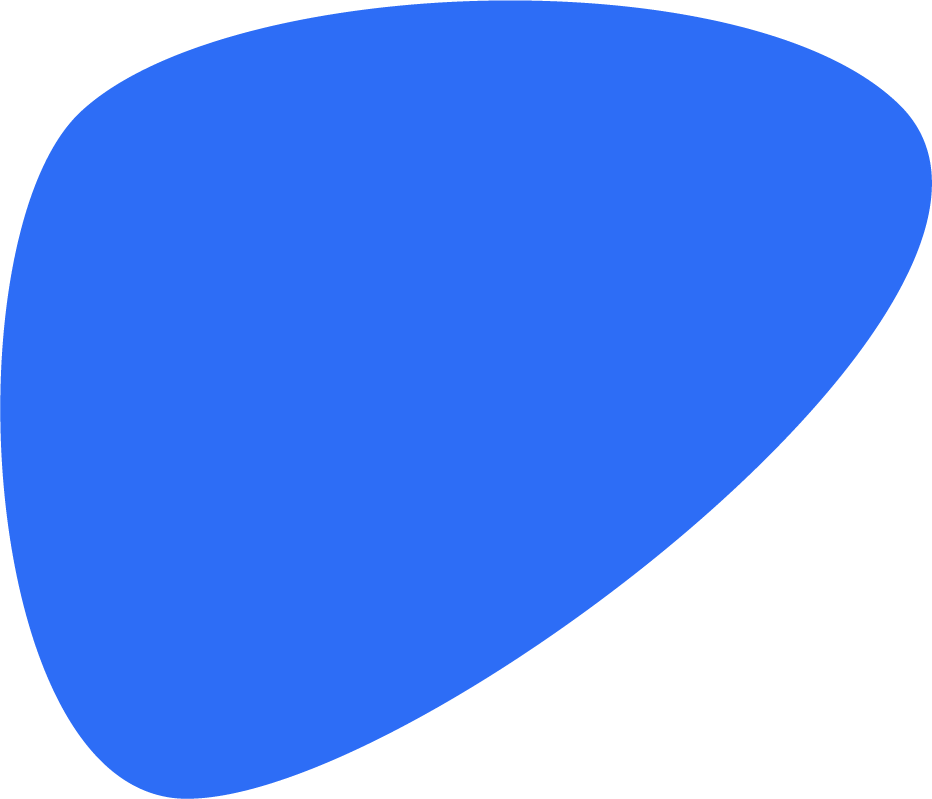 Asegúrate de vivir